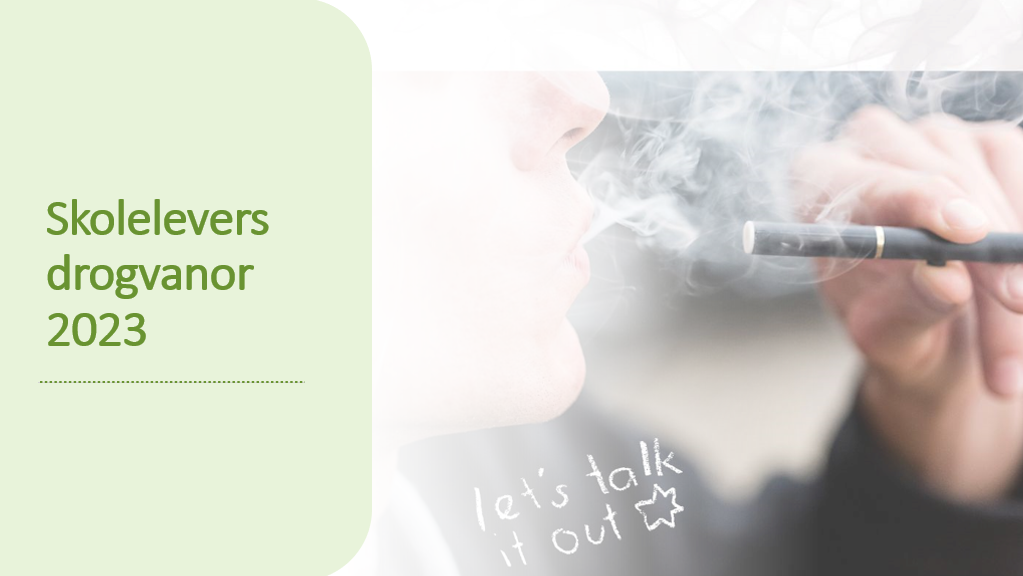 Skolelevers drogvanor2023
Bergs kommun
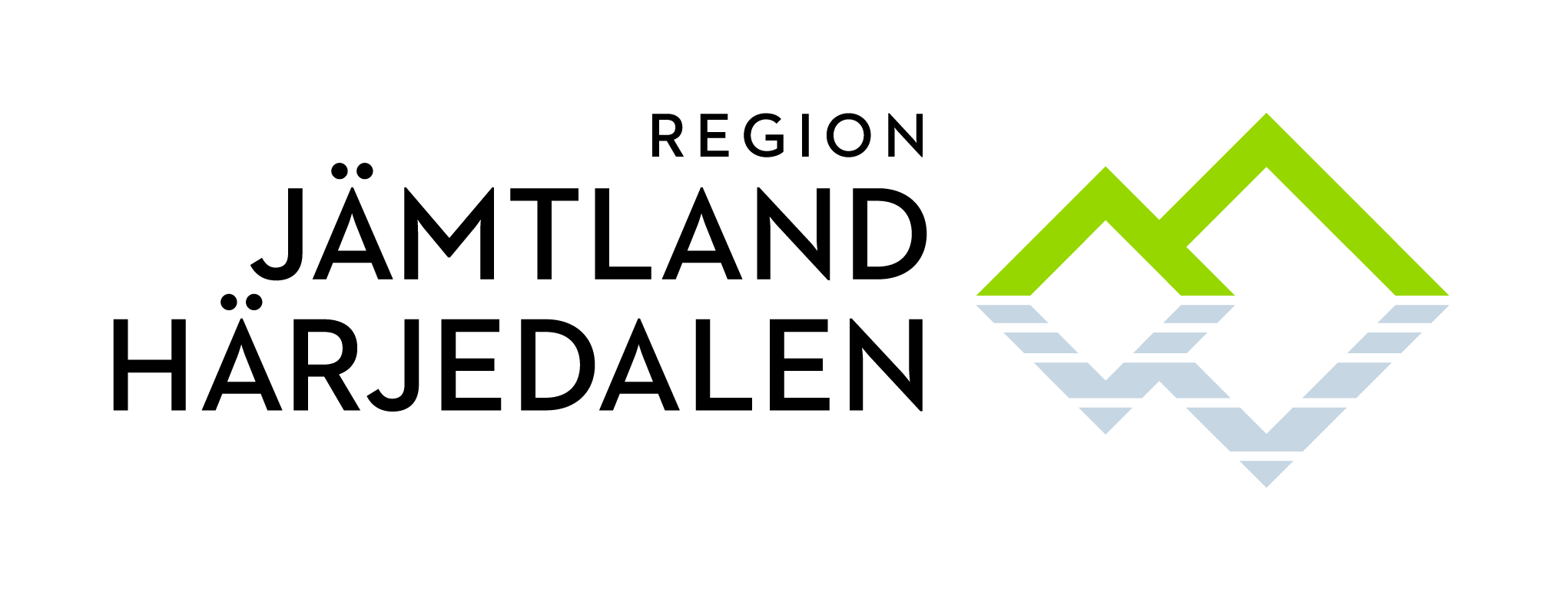 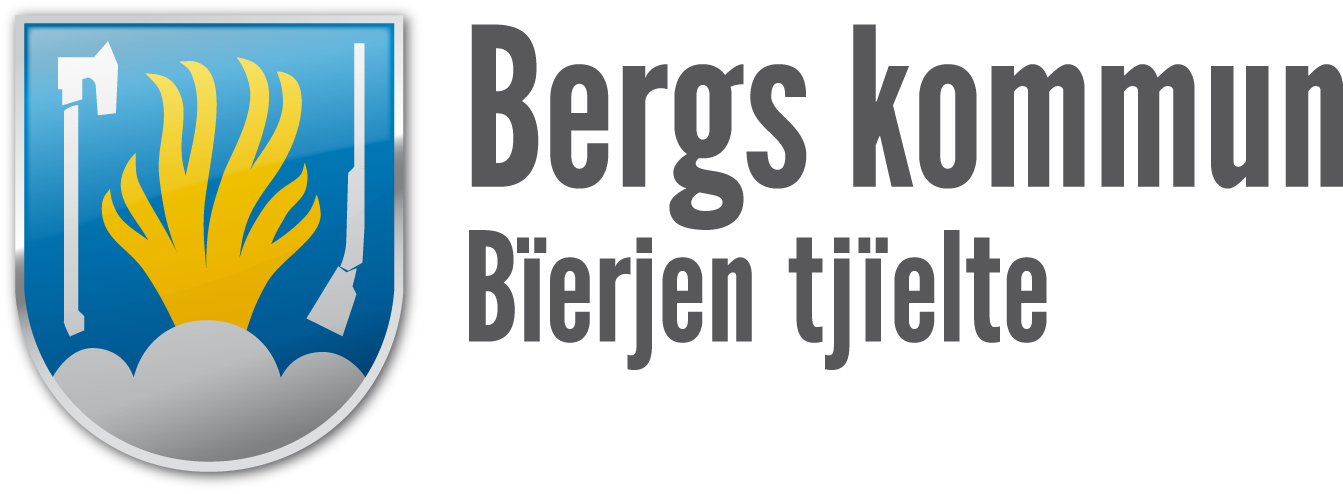 Publicerad sep 2024
Skolelevers drogvanor är en nationell undersökning som genomförs på regelbunden basis som totalundersökning i länet. 
I länet genomförs den i samverkan mellan Region Jämtland Härjedalen, Länsstyrelsen och länets åtta kommuner. 
Webbenkäten innehåller 70 frågor och besvarades anonymt under lektionstid. 
Undersökningen pågick mellan vecka 11 och 17 2023. 
Enkäten besvaras av eleverna i årskurs 9 och gymnasiet år 2.
Totalt i länet svarade 2 054 elever på enkäten, varav 1 055 elever från årskurs 9 och 999 elever från år 2 på gymnasiet. 
Kommunresultat redovisas utifrån skolkommun.
I vissa kommuner är antalet elever år 2 på gymnasiet som svarat på undersökningen för lågt för att redovisas på kommunnivå, dock ingår de svaren i länets resultat för år 2 på gymnasiet.
I Berg svarade 55 elever från årskurs 9 och 10 elever som gick år 2 på gymnasiet.
BAKGRUND & SVARSFREKVENS
Resultatet presenteras beräknat utifrån alla elever som skulle ha besvarat frågan, vilket innebär att de elever som hoppat över frågan också ingår i totalen.
Resultatet redovisas utifrån årskurs och kön, där det är fler än 50 elever av respektive kön. I totalen ingår även de elever som i enkäten angett annat könsidentitet än flicka eller pojke. 
Resultaten redovisas angivet i andelar i procent och oftast avrundat till närmaste heltal. Gällande alkohol redovisas det i liter. 
För att säkerställa om förändring över tid och mellan grupper är statistiskt säkerställda har ett 95 % konfidensintervall använts. Därför kan det se ut att vara skillnader mellan grupper men det går inte att säga med statistisk säkerhet, att skillnaden beror på något annat än slumpen. Signifikanta skillnader markeras i diagrammen med *.
Då elevantalet i en kommun är litet krävs stora förändringar över tid för att en eventuell skillnad ska vara statistiskt säkerställd. Skillnaden kan då bero på slumpen snarare än att mönstret bland eleverna i kommunen generellt har förändrats. 
Centralförbundet för alkohol- och narkotikaupplysning (CAN) som ansvarar för undersökningen på nationell nivå, genomför kontroller av datamaterialet för att exkludera uppenbart oseriöst eller otillräckligt ifyllda enkäter. 
I anteckningsdelen på varje sida står mer detaljerad information om de presenterade diagrammen.
RESULTAT-REDOVISNING- tolkning och begränsningar
BERG
Alkohol
Drygt hälften av kommunens elever i åk 9 har druckit alkohol senaste 12 månaderna. Det är drygt 10 procentenheter högre än länet och riket men skillnaden är inte statistiskt säkerställd. 
Det är ca 10 procentenheter större andel elever i kommunen jämfört med länet och riket som har intensivkonsumtion av alkohol men skillnaden är inte statistiskt säkerställd. 
Andelen elever i åk 9 i kommunen som har druckit alkohol senaste 12 månaderna och har haft intensivkonsumtion ofta skiljer sig inte signifikant över tid.  
Elever i åk 9 i kommunen har nästan dubbelt så hög nivå av den årliga totala alkoholkonsumtionen i antal liter jämfört med länet. I jämförelse med länet är det vanligare i kommunen att dricka mer av starköl, blanddryck, sprit och folköl och mindre av vin.
[Speaker Notes: Drygt hälften av kommunens elever i åk 9 har druckit alkohol senaste 12 månaderna. Det är drygt 10 procentenheter högre än länet (40 %) och riket (39 %) men skillnaden är inte statistiskt säkerställd. 
Det är ca 10 procentenheter större andel elever i kommunen (16 %) jämfört med länet (7 %) och riket (6 %) som har intensivkonsumtion av alkohol men skillnaden är inte statistiskt säkerställd. 
Andelen elever i åk 9 i kommunen som har druckit alkohol senaste 12 månaderna och har haft intensivkonsumtion ofta  skiljer sig inte signifikant över tid.  
Elever i åk 9 i kommunen har nästan dubbelt så hög nivå av den årliga totala alkoholkonsumtionen i antal liter (1,97 liter) jämfört med länet (1,06 liter). I jämförelse med länet är det vanligare i kommunen att dricka mer av starköl, blanddryck, sprit och folköl och mindre av vin.]
Alkohol
LÄNSNIVÅ
En fortsatt positiv nedåtgående trend syns bland länets skolelever gällande intag av alkohol de senaste tio åren. Dock har andelen flickor i åk 9 som haft intensivkonsumtion ofta sedan 2012 varit på samma nivå. För pojkar åk 9 och både flickor och pojkar år 2 på gymnasiet har det dock varit en minskande andel sedan 2012 som ofta har intensivkonsumtion. 
Generellt är det inga skillnader mellan könen gällande konsumtion av alkohol men i åk 9 är det vanligare att flickor än pojkar är har druckit alkohol de senaste 12 månaderna. 
Generellt är det inga skillnader mellan länets elever i jämförelse med elever i riket gällande konsumtion av alkohol. 
Bland de elever i åk 9 i länet som druckit alkohol senaste 12 månaderna är det vanligast att få tag på det från kompis, syskon eller partner.
*
*
*
*
*
Signifikant skillnad över tid totalt för årskursen.
Intensivkonsumtion = dricka stora mängder alkohol vid ett och samma tillfälle, drickande som leder till berusning, minst en flaska vin eller motsvarande.
[Speaker Notes: En fortsatt positiv nedåtgående trend syns bland länets skolelever gällande intag av alkohol de senaste tio åren. Signifikant minskning av andel elever, båda könen i båda årskurserna som druckit alkohol senaste 12 månaderna. Andelen flickor i åk 9 som haft intensivkonsumtion någon gång per månad eller oftare har sedan 2012 varit på samma nivå. För pojkar åk 9 och både flickor och pojkar år 2 på gymnasiet har det dock varit en positiv utveckling gällande andelen med intensivkonsumtion med en minskande andel sedan 2012. 
Generellt är det inga skillnader mellan könen gällande konsumtion av alkohol men i åk 9 är det vanligare att flickor än pojkar är alkoholkonsumenter d v s druckit alkohol de senaste 12 månaderna. 
Generellt är det inga skillnader mellan länets elever i jämförelse med elever i riket gällande konsumtion av alkohol. 
Bland de elever i åk 9 i länet som druckit alkohol senaste 12 månaderna är det vanligast att få tag på det från kompis, syskon eller partner (51 %).]
BERG
Narkotika och läkemedel*
1 av 5 av eleverna i åk 9 i kommunen har blivit erbjuden att prova eller köpa narkotika senaste 12 månaderna.
Det är en ökning av elever i åk 9 som använt narkotika senaste 12 månaderna. 
Samtidigt är den en signifikant minskning av andelen elever åk 9 i kommunen som någon gång använt sömn- eller lugnande läkemedel utan recept någon gång.
Det är inga signifikanta skillnader mellan elever i åk 9 i kommunen och länet eller riket gällande narkotika och läkemedel.
* Avser receptbelagda sömn- eller lugnande läkemedel utan recept.
[Speaker Notes: 1 av 5 av eleverna i åk 9 i kommunen har blivit erbjuden att prova eller köpa narkotika senaste 12 månaderna.
Sedan 2015 när det var ingen elev i åk 9 i kommunen som använt narkotika senaste 12 månaderna, är det nu en ökning till 2023 då 7 % uppger att de gjort det. 
Samtidigt är den en signifikant minskning av andelen elever åk 9 i kommunen som någon gång använt sömn- eller lugnande läkemedel utan recept någon gång, från 15 % 2012 till 2 % 2023. 
Det är inga signifikanta skillnader mellan elever i åk 9 i kommunen och länet eller riket gällande narkotika och läkemedel.]
Narkotika och läkemedel*
LÄNSNIVÅ
På länsnivå är det inga signifikanta skillnader mellan flickor och pojkar i någon av årskurserna när det kommer till de redovisade variablerna. 
I åk 9 är det en signifikant ökning av andel elever, främst flickor, som någon gång använt läkemedel*.
Jämfört med 2019 är det en mindre andel elever år 2 på gymnasiet som använt narkotika de senaste 12 månaderna eller blivit erbjudan att prova eller köpa narkotika, det är dock tillbaka på samma nivåer som innan 2019. 
Det är vanligare bland elever i den äldre årskursen att ha blivit erbjuden att prova eller köpa narkotika, i övrigt inga skillnader mellan de två årskurserna. 
Det är en mindre andel flickor år 2 på gymnasiet i länet jämfört med riket i fråga om andelen som har använt narkotika senaste 12 månaderna och som någon gång använt läkemedel*.
* Avser receptbelagda sömn- eller lugnande läkemedel utan recept.
[Speaker Notes: På länsnivå är det inga signifikanta skillnader mellan flickor och pojkar i någon av årskurserna när det kommer till de redovisade variablerna till höger. 
I åk 9 är det en ökning av andelen som någon gång använt läkemedel* sedan 2012 och då är det främst flickor i årskursen som ökat signifikant.
En positiv utveckling sedan 2019 bland elever år 2 på gymnasiet med en minskande andel som de senaste 12 månaderna använt narkotika (11 %  7 %) eller blivit erbjudan att prova eller köpa narkotika (35 %  26 %), det är dock tillbaka på samma nivåer som innan 2019. 
Det är vanligare bland elever i den äldre årskursen att ha blivit erbjuden att prova eller köpa narkotika, i övrigt inga skillnader mellan de två årskurserna. 
Flickor år 2 på gymnasiet i länet sticker ut positivt jämfört med motsvarande grupp på riksnivå gällande andelen som har använt narkotika senaste 12 månaderna och som någon gång använt läkemedel* som är lägre i länet än riket.]
BERG
Tobak och nikotin
Andelen elever i åk 9 i kommunen som är rökare, vejpare eller vitt-snusare skiljer sig inte signifikant mot andelen i länet eller riket. 
Andelen elever i åk 9 i Berg som är snusare är signifikant större i jämförelse med riket.
Det är en signifikant större andel elever i åk 9 i kommunen som är snusare än vad det är rökare. 
Det finns en antydan om att andelen elever i åk 9 i kommunen som är rökare har minskat sedan 2012 men det är inget som är statistiskt säkerställt. 
Sedan 2019 har andelen elever i åk 9 i kommunen som är snusare ökat signifikant.
[Speaker Notes: Andelen elever i åk 9 i kommunen som är rökare, vejpare eller vitt-snusare skiljer sig inte signifikant mot andelen i länet. 
Andelen elever i åk 9 i Berg som är snusare är signifikant större i jämförelse med riket (14 %) men är på samma nivå som länet (17 %).
Det är en signifikant större andel elever i åk 9 i kommunen som är snusare (29 %) än vad det är rökare (7 %). 
Det finns en antydan om att andelen elever i åk 9 i kommunen som är rökare har minskat sedan 2012 (15 %) men det är inget som är statistiskt säkerställt. 
2019 var andelen elever i åk 9 i kommunen som var snusare 6 %, andelen har ökat signifikant till 2023.]
Tobak
LÄNSNIVÅ
På länsnivå är det lika vanligt bland flickor som bland pojkar att vara snusare respektive rökare. 
Det är vanligare i den äldre årskursen att vara snusare och rökare jämfört med åk 9. 
I båda årskurserna finns det en ökning av andelen flickor som är snusare vilket gör att det 2023 är lika vanligt bland flickor som pojkar att vara snusare. 
I jämförelse med 2012 är det i båda årskurserna, en mindre andel elever som är rökare. I åk 9 är det framför allt andelen pojkar som minskat signifikant under tidsperioden och för elever år 2 på gymnasiet det främst flickor som minskat signifikant.  
Andelen elever i länet som är snusare eller rökare skiljer sig inte signifikant mot riket i någon av årskurserna.
*
Andelen elever skiljer sig signifikant åt mellan åren.
[Speaker Notes: På länsnivå är det lika vanligt bland flickor som bland pojkar att vara snusare respektive rökare 2023. Vid tidigare undersökningar i länet har det varit vanligare bland pojkar att vara snusare. 
Det är vanligare i den äldre årskursen att vara snusare och rökare jämfört med åk 9. 
I båda årskurserna finns det en ökning av andelen flickor som är snusare vilket gör att det 2023 är lika vanligt bland flickor som pojkar att vara snusare. 
I jämförelse med 2012 är det i båda årskurserna, en mindre andel elever som är rökare. I åk 9 är det framför allt andelen pojkar som minskat signifikant under tidsperioden och för elever år 2 på gymnasiet det främst flickor som minskat signifikant.  
Andelen elever i länet som är snusare eller rökare skiljer sig inte signifikant mot riket i någon av årskurserna.]
Nikotin
LÄNSNIVÅ
Vejpare* och vitt-snusare**
På länsnivå är det en större andel flickor än pojkar som är vejpare, det gäller båda årskurserna. 
Gällande andel elever som är snusare av vitt snus skiljer det sig inte signifikant mellan könen i någon av årskurserna. 
Det finns inga signifikanta skillnader mellan eleverna i länet och riket när det kommer till andel som är vejpare eller snusare av vitt snus. 
Använt e-cigaretter senaste 30 dagarna
Sedan 2019 har andelen elever som använt e-cigaretter senaste 30 dagarna ökat i båda årskurserna, dock är ökningen inte signifikant gällande pojkar i åk 9 som är den grupp som har lägst andel.
*
*
*
* De elever som svarat att de använt e-cigaretter senaste 12 månaderna och som fortfarande använder det.  
** De elever som svarat att de använt vitt snus senaste 12 månaderna och som fortfarande använder det.
*
Andelen elever skiljer sig signifikant åt mellan åren.
[Speaker Notes: Då siffror för att redovisa vejpare respektive ”vitt snusare” som baseras på två frågor i enkäten, om man använt produkten senaste 12 månaderna och om man fortfarande gör det, inte finns med i tidigare länsresultat så redovisas istället andel elever som använt respektive produkt de senaste 30 dagarna för att få en bild av utveckling över tid som finns att tillgå från tidigare resultat för e-cigaretter. Frågor om vitt snus fanns inte med när länet deltog i totalundersökning 2019 eller tidigare. Andelen som är använt produkterna senaste 30 dagarna och som kategoriseras som vejpare respektive ”vitt-snusare” är på liknande nivåer. 
Vejpare och vitt-snusare:
	- På länsnivå är det en större andel flickor än pojkar som är vejpare, det gäller båda årskurserna. 
	- Gällande andel elever som är snusare av vitt snus skiljer det sig inte signifikant mellan könen i någon av årskurserna. 
	- Det finns inga signifikanta skillnader mellan eleverna i länet och riket när det kommer till andel som är vejpare eller snusare av vitt snus. 
Använt e-cigaretter senaste 30 dagarna
- Sedan 2019 har andelen elever som använt e-cigaretter senaste 30 dagarna ökat i båda årskurserna, dock är ökningen inte signifikant gällande pojkar i åk 9 som är den grupp som har lägst andel.]
BERG
Spel om pengar
1 av 5 elever åk 9 i kommunen har spelat om pengar senaste 12 månaderna, motsvarande andel som spelat om pengar någon gång är 1 av 50 elever.  
I jämförelse med 2012 är det en ökning av andel elever som spelat om pengar då andelen var 0 %, både gällande att ha spelat senaste 12 månaderna och senaste 30 dagarna. 
Inga signifikanta skillnader mellan kommunen och länet eller riket.
[Speaker Notes: 1 av 5 elever åk 9 i kommunen har spelat om pengar senaste 12 månaderna, motsvarande andel som spelat om pengar någon gång är 1 av 50 elever.  
I jämförelse med 2012 är det en ökning av andel elever som spelat om pengar då andelen var 0 %, både gällande att ha spelat senaste 12 månaderna och senaste 30 dagarna. 
Inga signifikanta skillnader mellan kommunen och länet eller riket.]
Spel om pengar
LÄNSNIVÅ
Det är vanligare att spela om pengar bland pojkar jämfört med flickor. 
Vanligaste att spela om pengar är det bland pojkar år 2 på gymnasiet. Det är också den grupp som ökat signifikant sedan 2019 men är tillbaka på samma nivå som 2012. 
Utvecklingen bland flickor i länet som har spelat om pengar senaste 30 dagarna har varit på samma låga nivå sedan 2012.
[Speaker Notes: Det är vanligare att spela om pengar bland pojkar jämfört med flickor. 
Vanligaste att spela om pengar är det bland pojkar år 2 på gymnasiet. Det är också den grupp som ökat signifikant sedan 2019 men är tillbaka på samma nivå som 2012. 
Utvecklingen bland flickor i länet som har spelat om pengar senaste 30 dagarna har varit på samma låga nivå sedan 2012.]
BERG
Tidig debutålder
Det vanligast bland elever i kommunen att ha tidig debutålder i, är att ha snusat och att ha druckit ett glas alkohol. 
Att ha druckit minst ett glas alkohol och att ha rökt cigarett innan 14 års ålder minskade signifikant i andel fram till 2019 men har till 2023 ökat igen. 
Det är en större andel elever i kommunen i jämförelse med riket som har haft tidig debut gällande att ha snusat vid 13 år eller yngre. I övrigt inga signifikanta skillnader mellan Berg och länet eller riket.
[Speaker Notes: Det vanligast bland elever i kommunen att ha tidig debutålder i, är att ha snusat och att ha druckit ett glas alkohol. 
Att ha druckit minst ett glas alkohol och att ha rökt cigarett innan 14 års ålder minskade signifikant i andel fram till 2019 men har till 2023 ökat igen. 
Det är en större andel elever i kommunen i jämförelse med riket (8 %) som har haft tidig debut gällande att ha snusat vid 13 år eller yngre. I övrigt inga signifikanta skillnader mellan Berg och länet eller riket.]
Tidig debutålder
LÄNSNIVÅ
På länsnivå finns det inga signifikanta skillnader mellan könen.
I länet har andelen elever i åk 9 som har tidig debutålder minskat gällande:
Snusning
Rökning av cigaretter
Dricka minst ett glas alkohol
Berusningsdebut
Att ha sniffat/boffat eller att ha använt marijuana eller hasch har sedan 2012 varit på samma låga nivåer. 
Det enda som skiljer sig mot riket är att det är en större andel pojkar i åk 9 i länet jämfört med riket som har tidig berusningsdebut.
*
*
*
*
*
Andelen elever skiljer sig signifikant åt mellan åren.
[Speaker Notes: På länsnivå finns det inga signifikanta skillnader mellan könen.
I länet har andelen elever i åk 9 som har tidig debutålder det vill säga, var 13 år eller yngre har minskat gällande:
Snusning
Rökning av cigaretter
Drack minst ett glas alkohol
Berusningsdebut

Att ha sniffat/boffat eller att ha använt marijuana eller hasch har sedan 2012 varit på samma låga nivåer. 
Det enda som skiljer sig mot riket är att det är en större andel pojkar i åk 9 i länet (7 %) jämfört med riket (4 %) som har tidig berusningsdebut.]
Tillgänglighet
BERG
Cirka 4 av 10 elever i åk 9 i kommunen kan inom 24 timmar få tag på folköl, alkohol starkare än 3,5 % och cigaretter. Motsvarande andel gällande hasch/marijuana är 1 av 4 elever. 
Sedan undersökningen 2019 är det en signifikant större andel elever i åk 9 i Bergs kommun som kan få tag på hasch/marijuana inom 24 timmar. I övrigt inga signifikanta skillnader över tid i kommunen. 
Det skiljer sig inte signifikant mellan andelen elever i kommunen och länet eller riket som kan få tag på de olika substanserna.
*
Andelen elever skiljer sig signifikant åt mellan kommunen och länet.
[Speaker Notes: Cirka 4 av 10 elever i åk 9 i kommunen kan inom 24 timmar få tag på folköl, alkohol starkare än 3,5 % och cigaretter. Motsvarande andel gällande hasch/marijuana är 1 av 4 elever. 
Sedan undersökningen 2019 (6 %) är det en signifikant större andel elever i åk 9 i Bergs kommun som kan få tag på hasch/marijuana inom 24 timmar. I övrigt inga signifikanta skillnader över tid i kommunen. 
Det skiljer sig inte signifikant mellan andelen elever i kommunen och länet eller riket som kan få tag på de olika substanserna.]
Tillgänglighet
LÄNSNIVÅ
På länsnivå finns det inga signifikanta skillnader mellan könen i någon årskurs.
Det är ingen signifikant skillnad gällande andelen elever i åk 9 och år 2 på gymnasiet som kan få tag på narkotika och anabola steroider inom 24 timmar.
Det är en mindre andel elever år 2 på gymnasiet är som kan få tag på folköl, alkohol, cigaretter och hasch eller marijuana i jämförelse med tidigare undersökningar. 
I åk 9 är det över tid en ökad andel elever som kan få tag på folköl, alkohol och hasch/marijuana. Motsatt är det en minskad andel elever i årskursen som kan få tag på cigaretter. 
Det är en större andel elever i länet jämfört med riket som kan få tag på alkohol och cigaretter. 
Hasch/marijuana och anabola steroider är vanligare att få tag på bland elever år 2 på gymnasiet i riket än i länet.
[Speaker Notes: På länsnivå finns det inga signifikanta skillnader mellan könen. 
Det är ingen signifikant skillnad gällande andelen elever i åk 9 och år 2 på gymnasiet som kan få tag på narkotika och anabola steroider inom 24 timmar.
Andelen elever som kan få tag på anabola steroider skiljer sig inte signifikant mellan årskurserna och har sedan 2012 varit på samma nivå. 
Det är en mindre andel elever år 2 på gymnasiet är som kan få tag på folköl, alkohol, cigaretter och hasch eller marijuana i jämförelse med tidigare undersökningar. 
I åk 9 är det en negativ utveckling jämfört med tidigare undersökningar, att det är fler elever 2023 som kan få tag på folköl, alkohol och hasch eller marijuana. Bland eleverna i årskursen har dock tillgängligheten att få tag på cigaretter haft en positiv utveckling sedan 2012 då andelen har minskat signifikant till 2023. 
Det är en större andel elever i länet jämfört med riket som kan få tag på alkohol, även att få tag på cigaretter är vanligare i länet men endast bland elever år 2 på gymnasiet. 
Hasch/marijuana och anabola steroider är vanligare att få tag på bland elever år 2 på gymnasiet i riket än i länet.]
BERG
Riskuppfattning
Det är närmare hälften av eleverna i åk 9 i Berg som upplever låg risk att prova marijuana eller hasch 1-2 gånger. Vilket är en signifikant större andel elever i jämförelse med andelen som upplever låg risk med att använda marijuana eller hasch varje helg och att röka 10 cigaretter eller mer per dag. 
Över tid är det en signifikant ökning av andelen elever i åk 9 i kommunen som upplever låg risk med att berusa sig på alkohol varje helg, prova marijuana eller hasch 1-2 gånger och att sniffa/boffa 1-2 gånger. 
Andelen elever i åk 9 i Bergs kommun som uppfattar låg risk skiljer sig inte signifikant mot varken länet eller riket.
[Speaker Notes: Det är närmare hälften av eleverna i åk 9 i Berg som upplever låg risk att prova marijuana eller hasch 1-2 gånger. Vilket är en signifikant större andel i jämförelse med andelen som upplever låg risk med att använda marijuana eller hasch varje helg och att röka 10 cigaretter eller mer per dag. 
Över tid är det en signifikant ökning av andelen elever i åk 9 i kommunen som upplever låg risk med att berusa sig på alkohol varje helg, prova marijuana eller hasch 1-2 gånger och att sniffa/boffa 1-2 gånger. 
Andelen elever i åk 9 i Bergs kommun som uppfattar låg risk skiljer sig inte signifikant mot varken länet eller riket.]
Riskuppfattning
LÄNSNIVÅ
En ökande andel elever som upplever låg risk* med att använda substanser, samma mönster i båda årskurserna men en ökning speciellt från 2019. 
I båda årskurserna är det vanligare att pojkar än flickor uppfattar låg risk att berusa sig på alkohol varje helg, prova marijuana eller hasch 1-2 gånger eller varje helg. I åk 9 är det även en större andel pojkar än flickor som upplever låg risk med att sniffa/boffa 1-2 gånger och i gymnasiet år 2 är det en större andel pojkar som upplever låg risk med att snusa 3 dosor per vecka. 
Det är en större andel elever i åk 9 jämfört med år 2 på gymnasiet som upplever låg risk att sniffa/boffa eller prova heroin 1-2 gånger. 
Det är en signifikant större andel pojkar i åk 9 i länet jämfört med riket som uppfattar det som låg risk att snusa 3 dosor per vecka och att sniffa/boffa 1-2 gånger. I övrigt inga signifikanta skillnader mellan länet och riket.
* Med låg risk menas ingen eller liten risk att människor skadar sig själva, fysiskt eller på annat sätt vid användande av respektive substans.
[Speaker Notes: En ökande andel elever som upplever låg risk med att använda substanser, samma mönster i båda årskurserna men en ökning speciellt från 2019. 
I båda årskurserna är det vanligare att pojkar än flickor uppfattar låg risk att berusa sig på alkohol varje helg, prova marijuana eller hasch 1-2 gånger eller varje helg. I åk 9 är det även en större andel pojkar än flickor som upplever låg risk med att sniffa/boffa 1-2 gånger och i gymnasiet år 2 är det en större andel pojkar som upplever låg risk med att snusa 3 dosor per vecka. 
Att sniffa/boffa eller prova heroin 1-2 gånger är det en större andel elever i åk 9 jämfört med år 2 på gymnasiet som upplever låg risk med att göra. 
Det är en signifikant större andel pojkar i åk 9 i länet jämfört med riket som uppfattar det som låg risk att snusa 3 dosor per vecka och att sniffa/boffa 1-2 gånger. I övrigt inga signifikanta skillnader mellan länet och riket.]
BERG
Föräldrars attityder
Andelen elever i åk 9 i Bergs kommun som upplever restriktivitet från sina föräldrar skiljer sig inte signifikant beroende på om det gäller alkohol, tobak eller narkotika. 
Över tid har andelen elever i kommunen som upplever restriktivitet från sina föräldrar gällande alkohol, tobak och narkotika varit oförändrad. 
Inga signifikanta skillnader mellan Berg och länet eller riket gällande andel elever som upplever restriktivitet från sina föräldrar.
[Speaker Notes: Andelen elever i åk 9 i Bergs kommun som upplever restriktivitet från sina föräldrar skiljer sig inte signifikant beroende på om det gäller alkohol, tobak eller narkotika. 
Över tid har andelen elever i kommunen som upplever restriktivitet från sina föräldrar gällande alkohol, tobak och narkotika varit oförändrad. 
Inga signifikanta skillnader mellan Berg och länet eller riket gällande andel elever som upplever restriktivitet från sina föräldrar.]
Föräldrars attityder
LÄNSNIVÅ
Andelen elever vars föräldrar inte är ok med att de röker cigaretter eller hasch/marijuana är på samma nivå i de två årskurserna. Det är en signifikant större andel elever i åk 9 än år 2 på gymnasiet som upplever restriktivitet från sina föräldrar gällande alkohol och snusning. 
Det är endast en könsskillnad, att det är en större andel flickor än pojkar år 2 på gymnasiet som upplever restriktivitet från sina föräldrar gällande att snusa.  
Över tid är det en generell ökning av elever som upplever restriktivitet från sina föräldrar gällande att dricka alkohol men även och att röka cigaretter.   
Det är en större andel flickor i åk 9 i länet jämfört med riket som upplever restriktivitet i fråga om att dricka alkohol.
 Även i gymnasiet år 2 finns det en skillnad mellan länet och riket, en större andel elever i länet upplever restriktivitet gällande att röka hasch/marijuana.
[Speaker Notes: Andelen elever vars föräldrar inte är ok med att de röker cigaretter eller hasch/marijuana är på samma nivå i de två årskurserna. Det är en signifikant större andel elever i åk 9 än år 2 på gymnasiet som upplever restriktivitet från sina föräldrar gällande alkohol och snusning. 
2023 är det endast en könsskillnad, att det är en större andel flickor än pojkar år 2 på gymnasiet som upplever restriktivitet från sina föräldrar gällande att snusa.   
Över tid är det en generell ökning av elever som upplever restriktivitet från sina föräldrar gällande att dricka alkohol men även och att röka cigaretter.   
Det är en större andel flickor i åk 9 i länet jämfört med riket som upplever restriktivitet i fråga om att dricka alkohol. 
Även i gymnasiet år 2 finns det en skillnad mellan länet och riket, en större andel elever i länet upplever restriktivitet gällande att röka hasch/marijuana.]
BERG
Hälsa och skoltrivsel
Drygt hälften av eleverna i åk 9 i kommunen är vanligtvis nöjda med sin hälsa, sig själva och trivs bra i skolan.
Det är en signifikant mindre andel elever i åk 9 i Bergs kommun i jämförelse med riket som trivs bra i skolan. I övrigt inga signifikanta skillnader med länet eller riket. 
22 % av eleverna åk 9 i kommunen anger att de skolkat ofta, vilket är på samma nivå som länet och riket. Dock har andelen elever som skolkat ofta haft en negativ utveckling med en ökad andel elever.
Andelen elever åk 9 i kommunen som trivs bra i skolan har minskat signifikant.
[Speaker Notes: Drygt hälften av eleverna i åk 9 i kommunen är vanligtvis nöjda med sin hälsa, sig själva och trivs bra i skolan.
22 % av eleverna åk 9 i kommunen som anger att de skolkat ofta, vilket är på samma nivå som länet och riket. Dock har andelen elever som skolkat ofta haft en negativ utveckling med en ökning från 1 % 2019 till 22 % 2023.  
Andelen elever åk 9 i kommunen som trivs bra i skolan har minskat signifikant från 86 % 2019 till 53 % 2023. 
Det är en signifikant mindre andel elever i åk 9 i Bergs kommun i jämförelse med riket (70 %) som trivs bra i skolan. I övrigt inga signifikanta skillnader med länet eller riket.]
Hälsa
LÄNSNIVÅ
I båda årskurserna är det stora skillnader till pojkarnas fördel, när det gäller att vara nöjd med sin hälsa och med sig själv. 
Det är en signifikant mindre andel flickor i åk 9 jämfört med flickor år 2 på gymnasiet som vanligtvis är nöjd med sig själv. 
Gällande båda frågorna har andelen flickor i åk 9 minskat signifikant med cirka 15 procentenheter mellan 2015 och 2023.
Under samma period har minskningen varit signifikant med 7 procentenheter på totalen för andelen eleverna år 2 på gymnasiet som är nöjd med sig själv. 
I åk 9 är det en signifikant mindre andel elever i länet jämfört med riket som vanligtvis är nöjd med sin hälsa och sig själv. Störst är skillnaden bland flickor. Gällande att vanligtvis vara nöjd med sig själv är det även en signifikant lägre andel pojkar i länet än i riket.  
För eleverna år 2 på gymnasiet är det inga geografiska skillnader mellan länet och riket.
*
*
Andelen skiljer sig signifikant över tid för gruppen.
*
*
Andelen skiljer sig signifikant över tid för gruppen.
[Speaker Notes: I båda årskurserna är det stora skillnader till pojkarnas fördel, när det gäller att vara nöjd med sin hälsa och med sig själv. 
Det är en signifikant mindre andel flickor i åk 9 jämfört med flickor år 2 på gymnasiet som vanligtvis är nöjd med sig själv. 
Gällande båda frågorna har andelen flickor i åk 9 minskat signifikant med cirka 15 procentenheter mellan 2015 och 2023.
Under samma period har minskningen varit signifikant med 7 procentenheter på totalen för andelen eleverna år 2 på gymnasiet som är nöjd med sig själv. 
I åk 9 är det en signifikant mindre andel elever i länet jämfört med riket som vanligtvis är nöjd med sin hälsa och sig själv. Störst är skillnaden bland flickor. Gällande att vanligtvis vara nöjd med sig själv är det även en signifikant lägre andel pojkar i länet än i riket.  
För år 2 på gymnasiet är det inga geografiska skillnader mellan länet och riket.]
Skoltrivsel
LÄNSNIVÅ
Det är en mindre vanligt att flickor än pojkar i åk 9 i länet trivs bra i skolan. 
I båda årskurserna är det en minskning över tid gällande andel elever som trivs bra i skolan. 
Gällande att skolka ofta är utvecklingen över tid olika för de två årskurserna i länet. Andelen elever år 2 på gymnasiet, har halverats mellan 2008 och 2023. Medan det över tid är en signifikant ökning av elever i åk 9 som skolkar ofta. 
I jämförelse mellan länet och riket är det en mindre andel av eleverna i åk 9 i länet som trivs bra i skolan. 
Det är en mindre andel elever år 2 på gymnasiet i länet än i riket som skolkar minst en gång per månad.
*
*
*
*
*
*
Andelen skiljer sig signifikant över tid för gruppen.
[Speaker Notes: Det är en signifikant mindre andel flickor än pojkar i åk 9 i länet som trivs bra i skolan. 
I båda årskurserna är det en minskning över tid gällande andel elever som trivs bra i skolan. 
Gällande att skolka ofta är det en positiv utveckling över tid i länet med en minskande andel elever år 2 på gymnasiet, andelen har halverats mellan 2008 och 2023. 
I jämförelse mellan länet och riket är det en mindre andel av eleverna i åk 9 i länet som trivs bra i skolan. 
Det är en mindre andel elever år 2 på gymnasiet i länet än i riket som skolkar minst en gång per månad.]
BERG
Fritid
35 % av eleverna åk 9 i kommunen är fysiskt aktiv 7 timmar eller mer per vecka, vilket är i nivå med länet och riket. 
Det är vanligare bland eleverna i åk 9 i kommunen att vara medlem i förening med fokus på fysisk aktivitet i jämförelse med annan typ av förening. 
Nästan hälften av eleverna i åk 9 i kommunen är medlem i förening med fokus på fysisk aktivitet, vilket är i nivå med länet och riket. 
Även när det gäller andelen elever som är med i annan förening skiljer det sig inte signifikant med varken länet eller riket. 
Eleverna i åk 9 i kommunen och andelen som har 3 timmar eller mer skärmtid, både på vardag och helg, är på samma nivå som länet och riket.
[Speaker Notes: Frågorna är med som fokusfrågor vid undersökningen 2023 och är därför inte jämförbara över tid. 
35 % av eleverna åk 9 i kommunen är fysiskt aktiv 7 timmar eller mer per vecka, vilket är i nivå med länet (32 %) och riket (33 %). 
Det är vanligare bland eleverna i åk 9 i kommunen att vara medlem i förening med fokus på fysisk aktivitet i jämförelse med annan typ av förening. 
Nästan hälften av eleverna i åk 9 i kommunen är medlem i förening med fokus på fysisk aktivitet, vilket är i nivå med länet (51 %) och riket (59 %). 
Även när det gäller andelen elever som är med i annan förening skiljer det sig inte signifikant med varken länet (18 %) eller riket (20 %). 
Eleverna i åk 9 i kommunen och andelen som har 3 timmar eller mer skärmtid, både på vardag och helg, är på samma nivå som länet (85 % vardagar respektive 89 % helg) och riket (83 % vardagar respektive 89 % helg).]
Fritid
LÄNSNIVÅ
I båda årskurserna är det en större andel pojkar än flickor som är fysisk aktiv 7 timmar eller mer per vecka. 
Andelen elever i länet som är fysisk aktiv 7 timmar eller mer per vecka är på samma nivå som riket. 
I båda årskurserna är det vanligare att vara medlem i en förening med fokus på fysisk aktivitet än i någon annan typ av förening. 
I både åk 9 och år 2 på gymnasiet är det en mindre andel pojkar i länet jämfört med riket som är med i en förening med fokus fysisk aktivitet. 
I båda årskurserna är det en större andel flickor än pojkar i länet som har mer än 3 timmar skärmtid per dag på helgen. 
Det är en större andel pojkar åk 9 i länet jämfört med riket som har 3 timmar eller mer skärmtid per dag på vardag. Även bland elever år 2 på gymnasiet är det en signifikant större andel elever i länet, främst pojkar, än i riket som har 3 timmar eller mer skärmtid per dag på vardag.
*
*
*
*
*
Andelen skiljer sig signifikant mellan flickor och pojkar i årskursen.
[Speaker Notes: Frågorna är med som fokusfrågor vid undersökningen 2023 och är därför inte jämförbara över tid. 
I båda årskurserna är det en större andel pojkar än flickor som är fysisk aktiv 7 timmar eller mer per vecka. 
Andelen elever i länet som är fysisk aktiv 7 timmar eller mer per vecka är på samma nivå som riket. 
I båda årskurserna är det vanligare att vara medlem i en förening med fokus fysisk aktivitet än i någon annan typ av förening. 
I både åk 9 och år 2 på gymnasiet är det en mindre andel pojkar i länet jämfört med riket som är med i en förening med fokus på fysisk aktivitet. 
Medlem i förening med fysisk aktivitet
Pojkar åk 9 riket: 62 % - länet: 50 %
Pojkar år 2 gymnasiet riket: 57 % - länet: 43 %
Det är en större andel pojkar åk 9 i länet (84 %) jämfört med riket (78 %) som har 3 timmar eller mer skärmtid per dag på vardag. Även bland elever år 2 på gymnasiet är det en signifikant större andel elever i länet, främst pojkar, än i riket som har 3 timmar eller mer skärmtid per dag på vardag.
3 timmar eller mer skärmtid per dag på vardag
År 2 gymnasiet länet: 91 % 
År 2 gymnasiet riket: 85 %
Pojkar år 2 gymnasiet länet: 90 %
Pojkar r 2 gymnasiet riket: 82 %]
BERG
Signifikanta skillnader över tid och i jämförelse med länet och riket
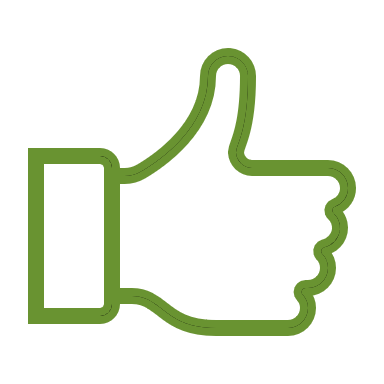 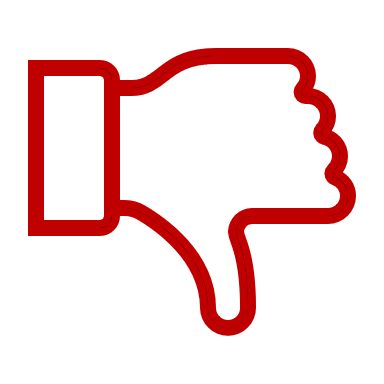 Snusning 
Ökning av andelen elever och vanligare i kommunen än i riket att snusa. Även vanligare med tidig debutålder av att snusa bland jmf med riket. 
Narkotika 
Ökad andel elever som använt narkotika, tillgängligheten av narkotika har ökat, ökad andel elever som har låg riskuppfattning att använda narkotika. 
Spel om pengar
Att ha spelat om pengar har blivit vanligare bland elever i åk 9 i kommunen.
Skoltrivsel 
Ökning av andel elever som skolkar ofta.
Mindre vanligt att trivas bra i skolan jmf med riket.
Läkemedel
Minskad andel elever som använt receptbelagda sömn- eller lugnande läkemedel utan recept någon gång.
[Speaker Notes: Negativt
Ökad andel elever som är snusare.
Större andel elever i kommunen än i riket som är snusare. 
Större andel elever i kommun än i riket som har tidig debutålder gällande snusning.
Ökad andel elever som använt narkotika senaste 12 månaderna. 
Ökad andel elever som spelat om pengar.
Ökad andel elever som kan få tag på hasch/marijuana inom 24 timmar. 
Ökad andel elever som har låg riskuppfattning (att berusa sig på alkohol varje helg, prova marijuana eller hasch 1-2 gånger och att sniffa/boffa 1-2 gånger)
Ökad andel elever som skolkar ofta.
Mindre andel elever i kommunen jämfört med riket som trivs bra i skolan.
Positivt 
Minskad andel elever som använt receptbelagda sömn- eller lugnande läkemedel utan recept någon gång.]
Riskfaktorer är vanligare bland elever vars föräldrar inte vet var de är fredag- /lördagskvällar
VIKTEN AV GODA RELATIONER MELLAN BARN OCH FÖRÄLDRAR
*
Signifikant skillnad mellan alla tre grupper
**
Signifikant skillnad endast mellan de två första grupperna och mellan första och sista gruppen.
*
*
*
*
*
*
Data från Skolelevers drogvanor 2023: Jämtlands län, årskurs 9. Region Jämtland Härjedalen
[Speaker Notes: I årskurs 9 uppger 60 % av eleverna att deras föräldrar alltid vet var de är fredags-/lördagskvällar, 31 % av eleverna uppger att deras föräldrar vet för det mesta medan 8 % av eleverna uppger att deras föräldrar vet ibland eller för det mesta inte var de är på fredags-/lördagskvällarna.  
Diagrammet visar att det gällande riskfaktorerna intensivkonsumtion alkohol och skolkar ofta är det en signifikant ökning av andel elever som har riskfaktorn ju mindre koll föräldrarna har om var eleven är på fredags-/lördagskvällar. 
Gällande riskfaktorerna att ha använt narkotika någon gång och att röka eller snusa är det ingen signifikant skillnad mellan elever vars föräldrar för det mesta vet och de som vet ibland/för det mesta inte. Dock är det en signifikant skillnad mellan de elever vars föräldrar alltid vet var och de elever vars föräldrar vet ibland/för det mesta inte, att det är en signifikant större andel elever som har riskfaktorn bland de elever som har föräldrar som mer sällan vet jämfört med de som alltid vet var de är på fredags-/lördagskvällar. 

Liknande tendenser syns även utifrån hur nöjd eleven upplever sitt förhållande till sin familj, ju nöjdare eleven är med sin relation till sin familj, desto mindre andel som har någon riskfaktor.]
Att ha riskfaktorer är vanligare bland elever som använder tobak- och nikotinprodukter
VANLIGARE MED RISKFAKTORER BLAND ELEVER SOM ANVÄNDER TOBAK- ELLER NIKOTIN-PRODUKTER
*
*
*
*
*
*
Andelen vejpare repsktive icke-vejparen som har riskfaktorn  skiljer sig åt signifikant.
Data från Skolelevers drogvanor 2023: Jämtlands län, årskurs 9 och år 2 på gymnasiet. Region Jämtland Härjedalen
[Speaker Notes: Det här diagrammet visar på hur står andel av de elever från båda årskurserna som är vejpare (ca var femte elev) och som har någon riskfaktor i jämförelse med de elever som är icke-vejpare och hur stor andel av dem som har någon riskfaktor. 

Liknande skillnader i andel elever som har de olika riskfaktorerna oavsett om det är snusare – icke-snusare, rökare – icke-rökare och även snusare av vitt snus – icke snusare av vitt snus, är det signifikant större andel elever som använder nikotin- eller tobaksprodukter som har andra riskfaktorer.]
Vikten av att inte börja röka…
Data från Skolelevers drogvanor 2023: Jämtlands län, årskurs 9 och år 2 på gymnasiet. Region Jämtland Härjedalen
Sammanfattningsvis utifrån länets resultat
Områden som är positiva:
Minskad andel elever som dricker alkohol och röker vanliga cigaretter.

Minskad andel elever med tidig debutålder främst gällande cigaretter och alkohol.

Ökad andel vuxna som är restriktiva gällande de ungas bruk av olika substanser.
Områden som oroar: 
Ökning av andel elever som använder nikotinprodukter.

Elevernas riskuppfattning gällande bruk av olika substanser. 

Flickornas självupplevda hälsa och syn på sig själva och skoltrivsel.
VIKTEN AV GODA RELATIONER MELLAN BARN OCH FÖRÄLDRAR
Länk till länsrapporten 2023
Skolelevers drogvanor - Region Jämtland Härjedalen (regionjh.se)

Centralförbundet för Alkohol- och narkotikaupplysning
CAN:s nationella skolundersökning - CAN

Önskemål om ytterligare kommun- eller länsspecifika siffror
hanna.viklund@regionjh.se

Frågor om kommunens ANDTS-arbete
kajsa.karwik@berg.se
Nyfiken på mer?